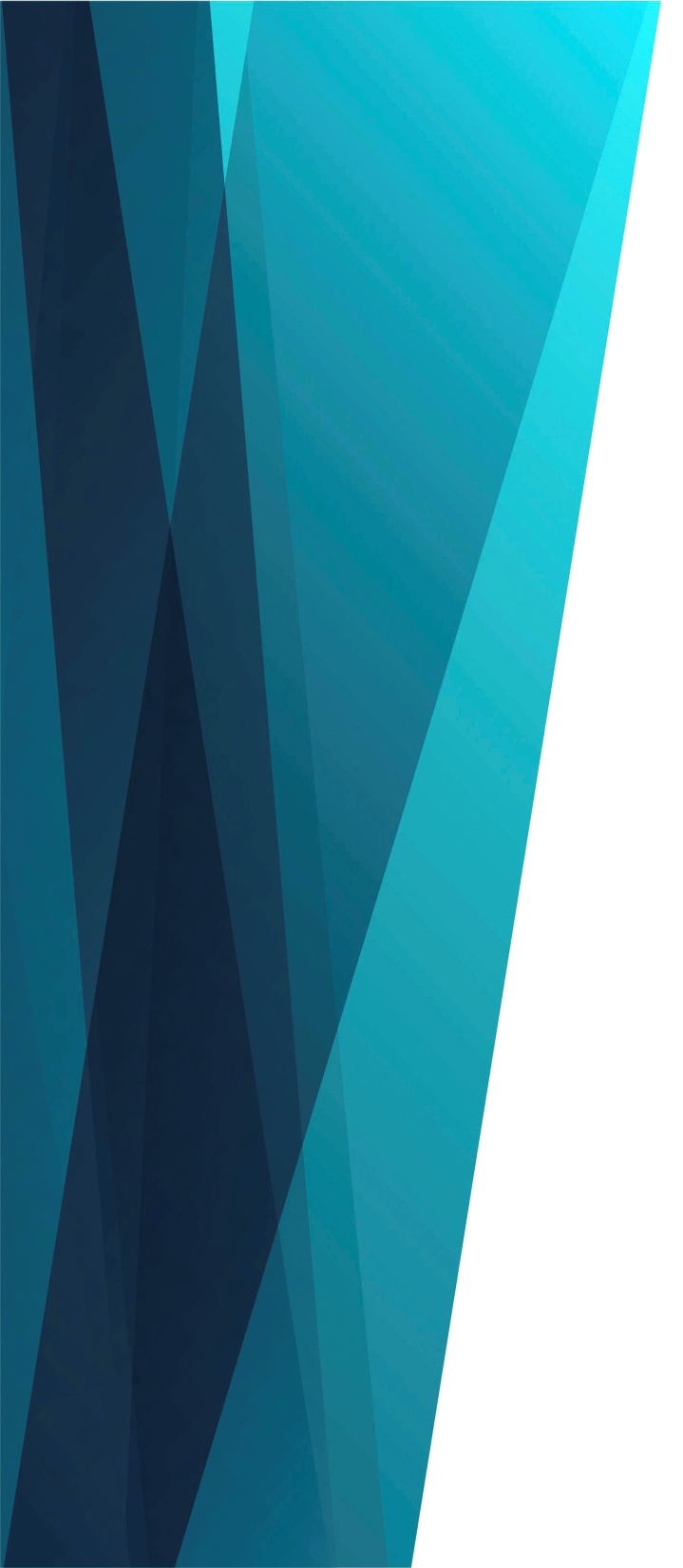 Путьна Голгофу
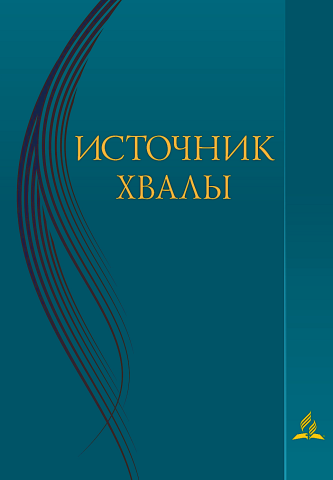 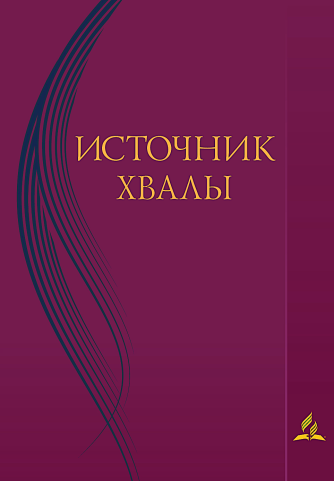 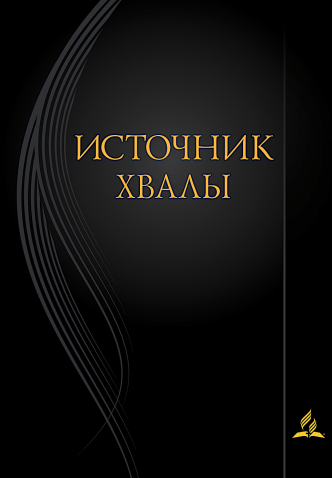 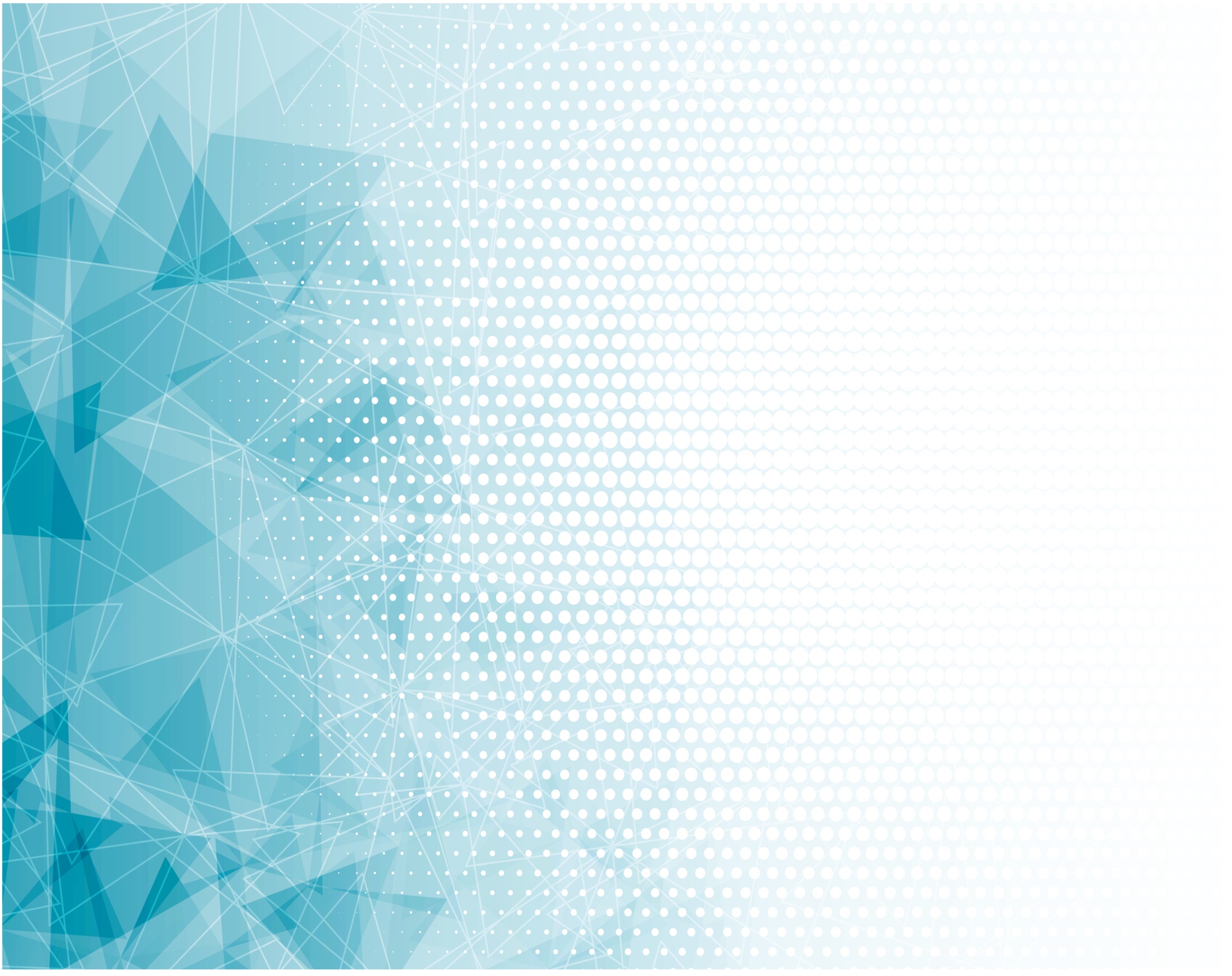 Путь на Голгофу
В полуденный зной…
Измученный пытками, 
Божий Сын
Пыльной дорогой, 
В терновом венце,
Крест Свой тяжёлый 
Нёс Он Один.
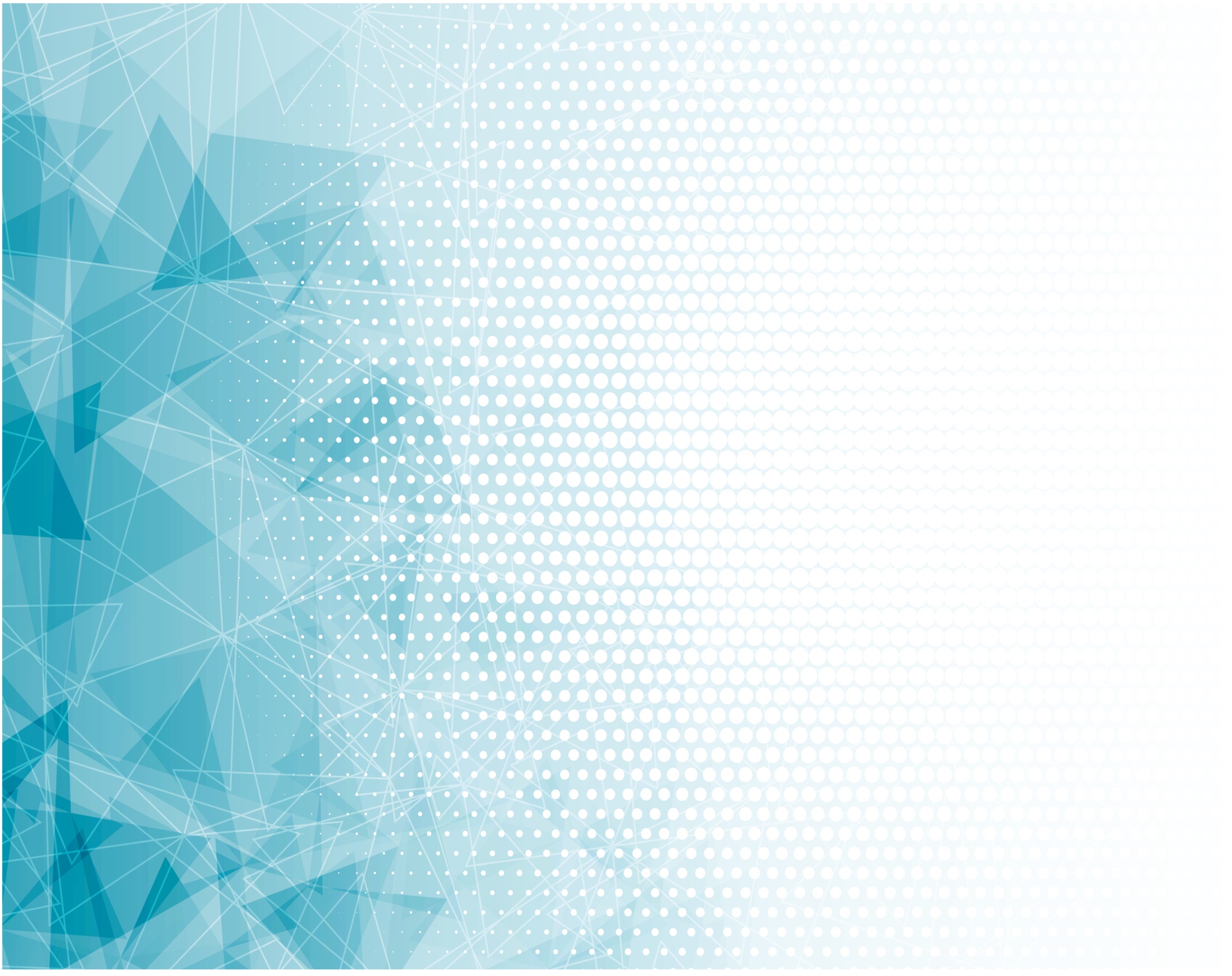 Там, на кресте,
Распят Он был,
Чашу скорби 
До дна испил.
В тяжких страданьях 
Умирал.
Жизнь Он Свою 
За нас отдал.
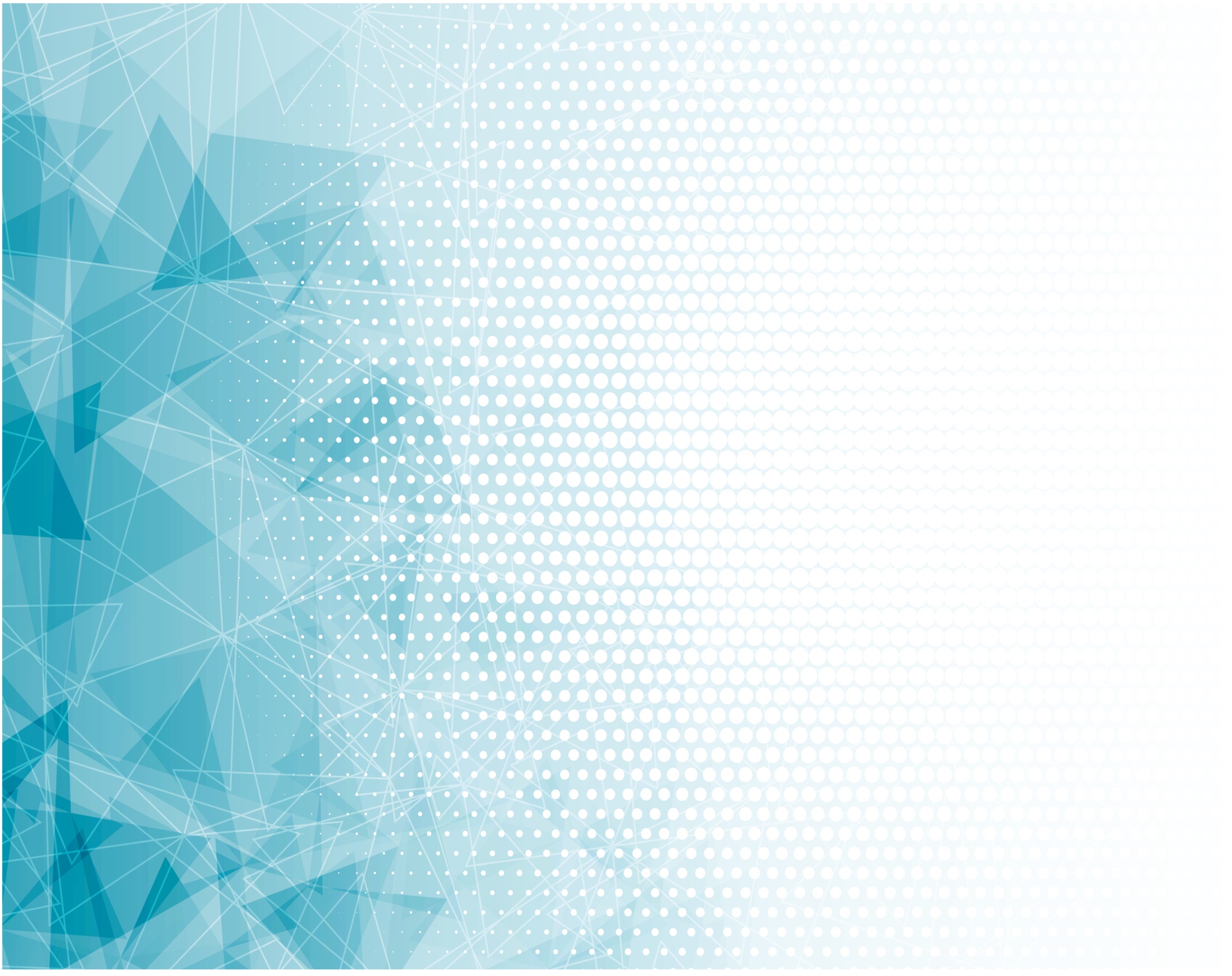 Грешник спасённый,
Вот твой Царь –
Царь, вознесённый 
На алтарь.
Здесь Он пролил
Святую Кровь.
Он – Царь земли
На век веков.
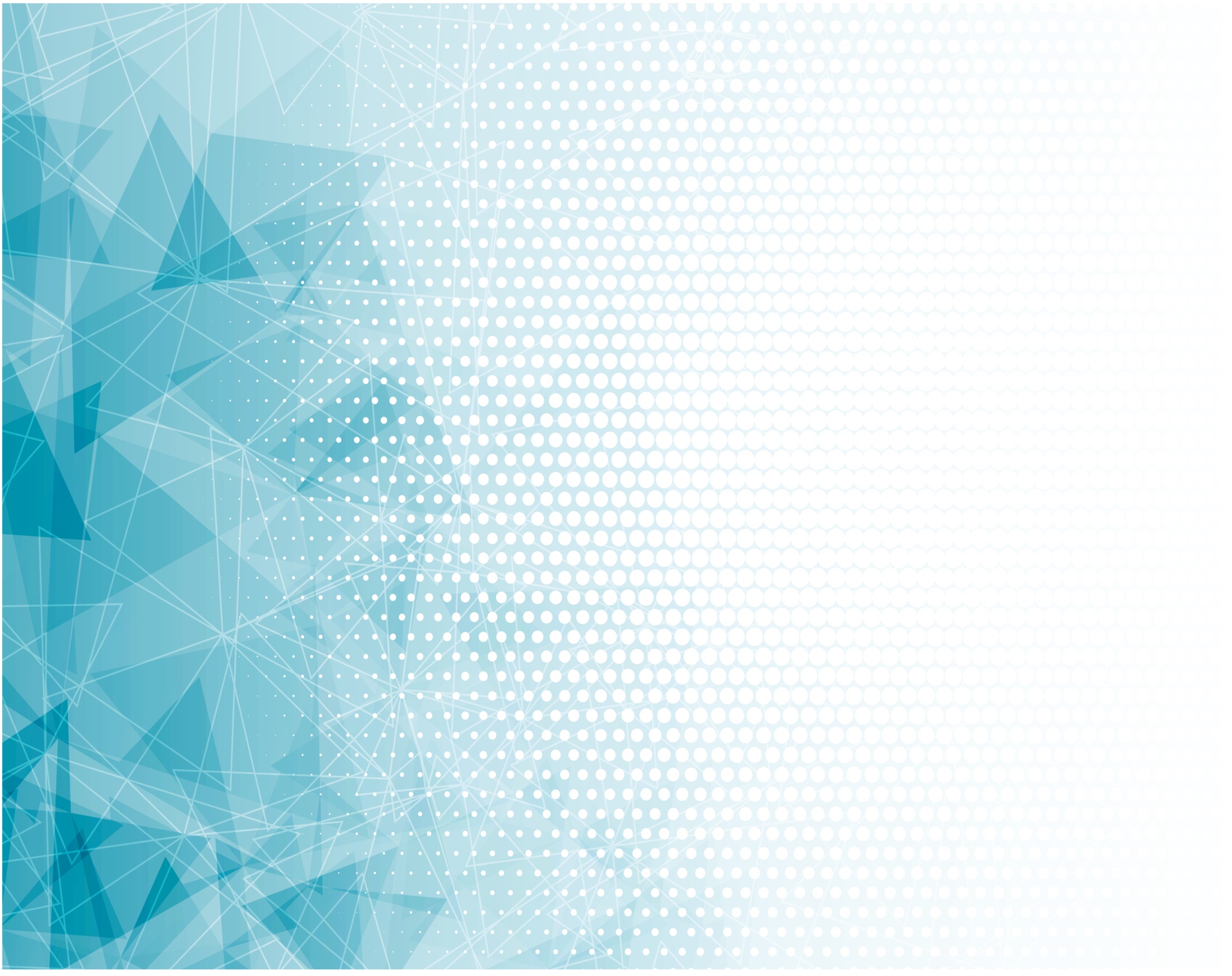 Чем я воздам
За Твою любовь?
Как отплачу 
За святую Кровь?
Тихо склоню пред 
Тобою главу.
Славлю Твой крест,
Доколе живу.